Expressive Power of Safe HORS       Examined Through Decomposition of      Higher Order Programs to Garbage Free 1st Order Form
Kazuhiro Inaba
Joint work with Sebastian Maneth

at   Shonan Meeting on Automated Techniques for Higher-Order Program Verification2011
Background
HORS (Higher Order Recursion Scheme)is very powerful and expressive.

n-EXPTIME hard problems!
Computational Complexity w.r.t.Grammar Size and Data Size
MSO on words/trees:
Emptiness checking is non elementary (HYPEREXP) for the size of the formula.
The class of languages it represents is regular.
O(n) time, O(1) space membership wrt the word length

“MSO on words is a verrrrrrrrry concise   representation for relatively simple languages.”
How about HORS?
HORS:
Emptiness, Model Checking, Containment by Regular Languages, ... are n-EXPTIME hard.
What is known about the languages it describes?
The class of languages it represents is ????.
???? time, ???? space membership wrt the word length.
[Greibach 70]
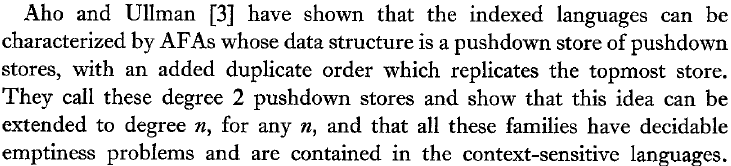 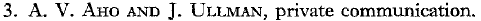 Today’s talk verifies the statement(even for wider class of languages).
[Gr70] S. A. Greibach, “Full AFLs and Nested Iterated Substitution”, Inf. Ctrl. 16
Our Approach
Intermediate Data Size
HORS
Output
If they are at most of size M at any point, O(M) space & O(2M) time.
Outline of This Talk
λ
λ   λ
Target Language
Higher-order Tree Transducers

1st-order Decomposition
Sketch of the construction

Garbage Free Form
Derived consequences
Sketch of the construction
τ1
τ2
τn
τ'del
τ'1
τ'2
τ'n
t
s2
Sn-1
s1
s0
HTT [Engelfriet&Vogler 88]
Higher-order “single-input” “safe” tree transducer
Mult :: Tree  Tree
Mult(Pair(x1,x2))	 Iter(x1)(Add(x2))(Z)

 Iter :: Tree  (Tree  Tree)  Tree  Tree
Iter(S(x))(f)(y)	 Iter(x)(f)(f(y))
Iter(Z)(f)(y)		 y

 Add :: Tree  Tree  Tree
Add(S(x))(y)	 Add(x)(S(y))
Add(Z)(y)		 y
HTT
Set of mutually recursive functions
Defined in terms of induction on a single input tree
Input trees are always consumed, not newly constructed
Output trees are always created, but not destructed
Rest of the parameters are ordered by the order
Multiple parameters of the same order is ok but in uncurried form
Inductive Input Param
Order-1 Param(s)
Order-0 Param(s)
Result
Iter :: Tree    (Tree  Tree)    Tree    Tree
Iter(S(x))(f)(y)	 Iter(x)(f)(f(y))
Iter(Z)(f)(y)		 y
HTT
Nondeterminism (∥and ⊥)
Subseq :: Tree  Tree
Subseq(Cons(x,xs))  Cons(x, Subseq(xs))                   ∥ Subseq(xs)
Subseq(Nil)    Nil
Subseq(Other)  ⊥
In this talk, evaluation strategy is unrestricted (= call-by-name).But call-by-value can also be dealt with.
HTT
Notation:  n-HTT
is the class of  TreeTree  functionsrepresentable by HTTs of order ≦ n.
{Subseq} is 0-HTT,  {Mult, Iter, Add}∈2-HTT
Subseq :: Tree  Tree
Mult :: Tree  Tree
 Iter :: Tree  (Tree  Tree)  Tree  Tree
 Add  :: Tree  Tree  Tree
Order-n to Order-1
Theorem [EV88] [EV86]

    (n-HTT) ⊆ (1-HTT)n

n-th order tree transducer is representable by a n-fold composition of 1st-order tree transducers.  (“= or ⊊ ?” is left open, as far as I know.)
[EV86] J. Engelfriet & H. Vogler, “Pushdown Machines for Macro Tree Transducers”, TCS 42
[EV88] ─, “High Level Tree Transducers and Iterated Pushdown Tree Transducers”, Acta Inf. 26
Proof: n-HTT = 1-HTT ∘ (n-1)-HTT
Idea:  Represent 1st-order  term TreeTree by a Tree.


  Represent 1st-order application symbolically, too.
F :: Tree  Tree
F(Z)  S(S(Y))
F :: Tree  TreeTree
F(Z)(y)  S(S(y))
…  @(F(x), Z)
…  F(x)(Z)
Proof: n-HTT = 1-HTT ∘ (n-1)-HTT
Represent 1st-order things symbolically.


Then a 1-HTT performs the actual “application”.
F :: Tree  Tree
F(Z)  S(S(Y))
…  @(F(x), Z)
Eval(@(f, b))(y)	 Eval(f, Eval(b)(y))
Eval(Y)(y)		 y
Eval(S(x))(y)	 S(Eval(x)(y))
Eval(Z)(y)		 Z
Mult(Pair(x1,x2)) @(Iter(x1)(Add(x2)), Z)
Iter(S(x))(f)	 @(Iter(x)(f), @(f, Y))
Iter(Z)(f) 	 Y
Add(S(x)) 	 @(Add(x),S(Y))
Add(Z) 		 Y
@
Mult(Pair(S(Z),S(Z)))
Z
@
@
@
Iter(S(Z))(Add(S(Z)))
@
@
@
Z
Z
Z
@
@
@
Iter(Z)(Add(S(Z)))
@
Y
Y
Y
Add(S(Z))
Add(S(Z))
Y
Y
Y
S
Example
Y
Eval(@(f, b))(y)	 Eval(f, Eval(b)(y))
Eval(Y)(y)		 y
Eval(S(x))(y)	 S(Eval(x)(y))
Eval(Z)(y)		 Z
S
Z
Eval(   , y=⊥)
@
Eval(   , y=   )
@
@
Z
Z
Eval(   ,y=Eval(   ,y=   )
Eval(   ,y=   )
@
@
@
@
Z
Z
@
@
@
@
Y
Y
Y
Y
Y
Y
Y
Y
Y
Y
Y
S
S
S
S
Y
Y
Y
Y
Why That Easy
Relies on the ordered-by-order condition.
No variable renaming is required! [Blum&Ong 09]
Eval(   ,y=Eval(   ,y=   )
@
Z
@
Y
Y
Y
S
Y
[BO09] W. Blum and C.-H. L. Ong, “The Safe Lambda Calculus”, LMCS 5
Now, Decomposed.
1-HTT n
n-HTT
λ λ λ
τ1
τ2
τn
Next, Make Intermediate Trees Small.
1-HTT n
s0
τ1
τ2
τn
t
t
s
s
s2
Sn-1
s1
τ'del
τ'1
τ'2
τ'n
Theorem [I. & Maneth 08] [I. 09](+ improvement)

  ∀τ1, ..., τn∈1-HTT,  ∃τ’del∈0-LHTT,  τ’1, ..., τ’n ∈1-HTT,     for any         (τn ∘ ... ∘ τ1)(s) ∋ t,     there exist   τ’del(s)∋s0, τ’i(si)∋si+1, |si|≦|si+1|, sn=t.
s0
τ1
τ2
τn
t
t
s
s
s2
Sn-1
s1
τ'del
τ'1
τ'2
τ'n
|s| = number of nodes
[IM08] K. Inaba & S. Maneth, “The complexity of tree transducer output languages”, FSTTCS
[Inaba09] K. Inaba, “Complexity and Expressiveness of Models of XML Transformations”, Dissertation
Consequences : Range Membership
Membership problem forthe class Range(1-HTT n) of languages is
     ・ in DLINSPACE
     ・ in NP
That is, given (τn ∘ ... ∘ τ1) and t, we can determine
    “∃s. (τn ∘ ... ∘ τ1)(s)∋t”in O( f(|τ1|+...+|τn|)・|t| ) space andin O( g(|τ1|+...+|τn|)・ poly(|t|)  ) nondeterministic time.
Consequences : Range Membership
Membership problem forthe class Range(1-HTT n) of languages is
     ・ in DLINSPACE
     ・ in NP
s0
Proof
  Guess (in NP) or  exhaustively try (in DLINSPACE)  all the intermediate trees: s0 ... sn-1.

  Then check Range(τ’del)∋s0  and  τ’i(si)∋si+1,  both turn out to be feasible in DLINSPACE ∩ NP.
t
s
s2
Sn-1
s1
τ'del
τ'1
τ'2
τ'n
Consequences : Range Membership
Membership problem forthe class Range(1-HTT n) of languages is
     ・ in DLINSPACE
     ・ in NP
RE
CorollaryHigher-order safe recursion scheme, also known as OI-hierarchy, HO-PDA language, Maslov hierarchy, generalized indexed language, etc., is Context-Sensitive.
CSL (NLINSPACE)
order-n
Indexed (order-2)
CFL (order-1)
Regular (order-0)
Consequences : Linear-Size Inverse
For all τn∘...∘τ1∈1-HTTn , t∈Range(τn∘...∘τ1)there exists s such that     f(s)∋t    and   |s| <  h(|τn∘...∘τ1|)・|t|
Corollary   (by our constructive proof)
 Right inverse of 1-HTTn is computable in DLINSPACE∩NP.
How to Construct the “Garbage-Free” Form
Make each 1-HTT “productive”
τn-1
τn
t
τn-1
τ’n
t
How to Construct the “Garbage-Free” Form
Make each 1-HTT “productive”by separating its “deleting” part
=
τn
τ’del
τ’n
τn-1
τn
t
τn-1
τ’del
τ’n
t
How to Construct the “Garbage-Free” Form
Make each 1-HTT “productive”by separating its “deleting” part,and fuse the deleter to the left [En75,77][EnVo85][EnMa02]
τn-1
τn
t
τ’n-1+del
τ’n
t
Repeat
τ1
τ2
τ3
τ4
Split
τ’4d
τ1
τ2
τ3
τ’4
Fuse
τ1
τ2
τ34d
τ’4
Split
τ’34d
τ1
τ2
τ’3
τ’4
Fuse
τ1
τ234d
τ’3
τ’4
Split
τ’234d
τ1
τ’2
τ’3
τ’4
Fuse
τ1234d
τ’2
τ’3
τ’4
Split
τ’1234d
τ’1
τ’2
τ’3
τ’4
Key Part
Separate the “deleting” transformation
;
=
τ’del
τ’n
τn
=
Key Part
Slogan: Work on every node(τ’n must generate at least one node for each input node)
;
τ’del
τ’n
Work on Every Node ⇒ Visit All Nodes
Deleting HTTs
G(Z)(y1)  Z ∥ y1
F(S(x1,x2))  F(x1)
		  ∥ F(x2)
		  ∥ G(x1)(F(x2))
τn
may not recurse down to a subtree.
Work on Every Node ⇒ Visit All Nodes
F(S(x1,x2))  G(x1)(F(x2))
τn
Nondeterministically delete every subtree!
τ’del
Del(S(x1,x2))  S12(Del(x1),Del(x2)) ∥ S1_(Del(x1)) ∥ S_2(Del(x2)) ∥ S__()
F(S12(x1,x2))	 G(x1)(F(x2))
F(S1_(x1))	 G(x1)(⊥)
F(S_2(x2))	 ⊥F(S__())		 ⊥
At least one choice of nodeterminism “deletes correctly”.
τ’n
Work on Every Node ⇒ Work on Leaf
Erasing HTTs
F(S(x))  G(x)(Z) 
G(Z)(y)  y
τn
may be idle at leaves.
Work on Every Node ⇒ Work on Leaf
Erasing HTTs
F(S(x))  G(x)(Z) 
G(Z)(y)  y
τn
F(S(Z))  Z
τ’n
Inline Expansion
Work on Every Node ⇒ Work on Monadic Nodes
Skipping HTTs
τn
F(S(x))(y1,y2,y3)  F(x)(y2,y3,y1)
F(Z)(y1,y2,y3)     Done(y1,y2,y3)
are good at juggling.
Work on Every Node ⇒ Work on Monadic Nodes
Skipping HTTs
τn
F(S(x))(y1,y2,y3)  F(x)(y2,y3,y1)
F(Z)(y1,y2,y3)     Done(y1,y2,y3)
Nondeterministic deletion again.
Remember how argugments would’ve been shuffled.
F(Z123)(y1,y2,y3)  Done(y1,y2,y3)
F(Z231)(y1,y2,y3)  Done(y2,y3,y1)
F(Z312)(y1,y2,y3)  Done(y3,y1,y2)
τ’n
Simple Arithmetic
Input size  =  #leaf  +  #monadic  +  #others 
For each leaf on the input, generate ≧1 node.
For each monadic node, generate ≧1 node.
Thus, #leaf + #monadic ≦ Output size.

For any tree, #others < #leaf ≦ Output size.
Add: #leaf + #monadic + #others ≦ Output size*2

So,  Input size  <  Output Size * 2
Work on Nodes with Rank-2,3,...
Input size  <  Output Size * 2




This bound is sufficient for deriving the results,but we can improve this to Input size ≦ Output Size, by deterministic deletion of leaves + inline expansion.
Fr(Bin(x1,x2))(y)  Fr(x1)(Fr(x2)(y))
Fr(A)(y)  A(y)
Fr(B)(y)  B(y)
Done!
;
τ’del
τ’n
Summary
λ
λ   λ
Order-n HTT  (Order-1 HTT)n
Garbage Free Form
L( Safe-HORS ) is context-sensitive.

Future Direction
Extend it to Unsafe HTT
Or, use it for proving  safe ⊊ unsafe
τ1
τ2
τn
τ'del
τ'1
τ'2
τ'n
t
s2
Sn-1
s1
s0